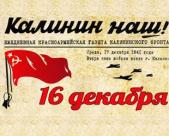 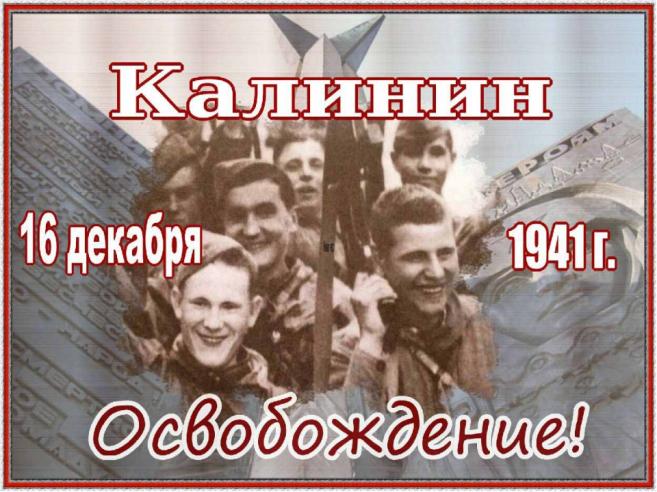 Интеллектуально-познавательная  игра 
«Звёздный час»
Тверь, 2021 год
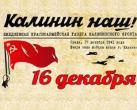 ЭТАПЫ ИГРЫ
Знатоки
 Снайперы
 Картографы 
 Разведчики
 Дешифровщики
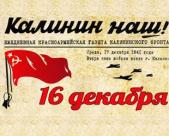 I этапЗНАТОКИ
Составить  5 пословиц о Родине, на военную тематику,
соединив части
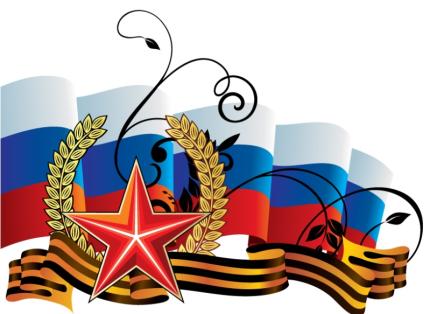 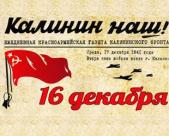 I этапЗНАТОКИ
Береги землю родимую как мать любимую.
Тучам солнце не скрыть, войне мир 
     не победить.
3.  Слава к тому приходит, кто впереди ходит.
Хорош грибок белый, а солдат умелый.
С родной земли умри, не сходи.
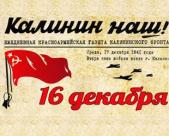 II этапСНАЙПЕРЫ
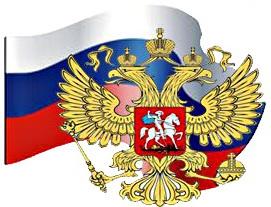 Вопрос 1
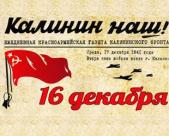 Сколько лет Победе 
в Великой Отечественной войне исполнилось в 2021 году?
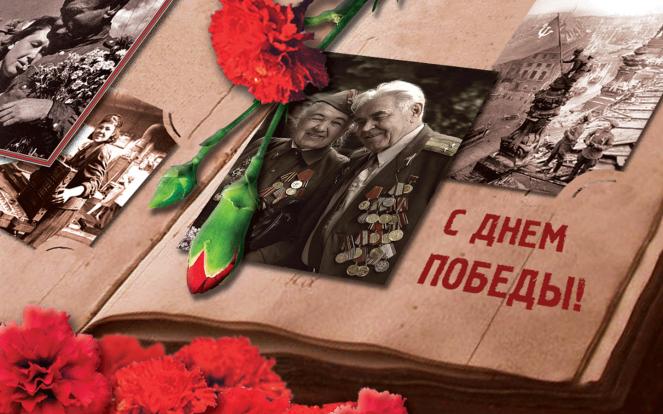 Вопрос 2
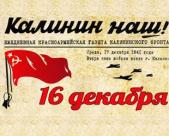 Какая дата (число, месяц, год) является Днем Победы?
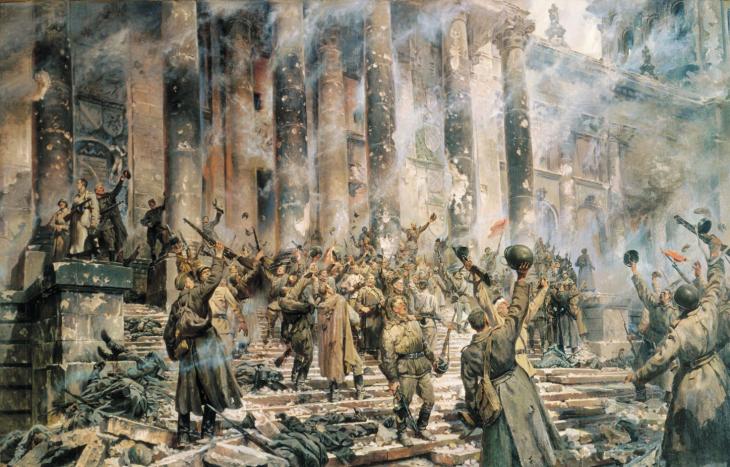 Вопрос 3
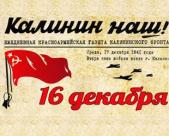 Под какой цифрой находится
 флаг Российской Федерации?
1
2
3
4
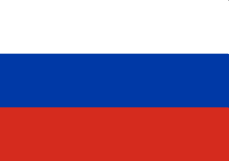 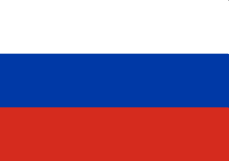 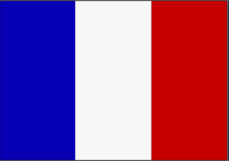 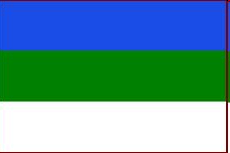 Вопрос 4
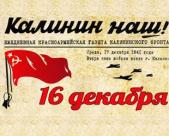 Кто изображен на фотографии?
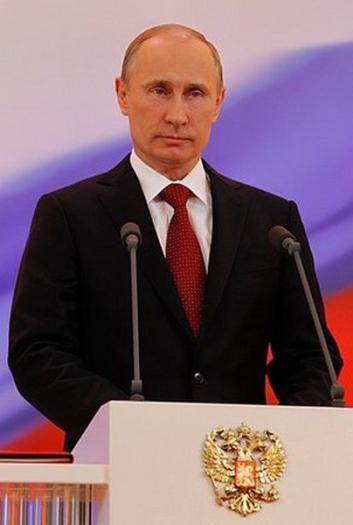 Вопрос  5
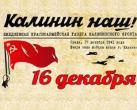 Кто является губернатором 
Тверской области?
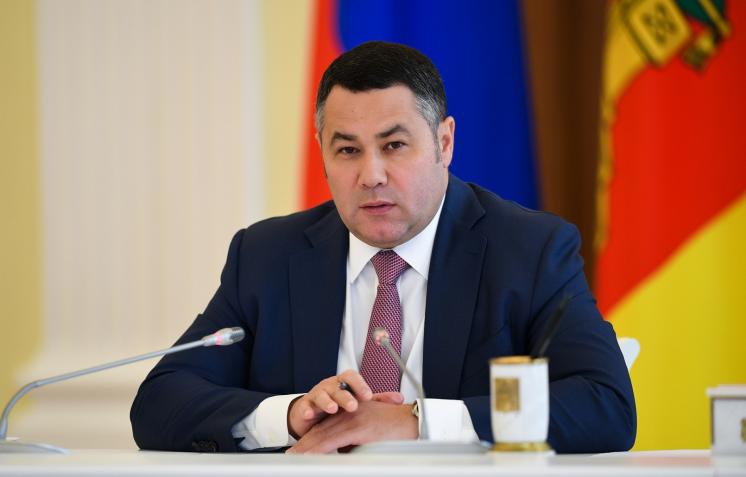 Вопрос 6
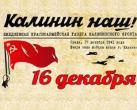 Под какой цифрой находится
 герб Твери?
1
2
3
4
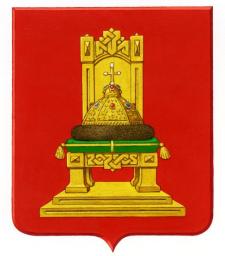 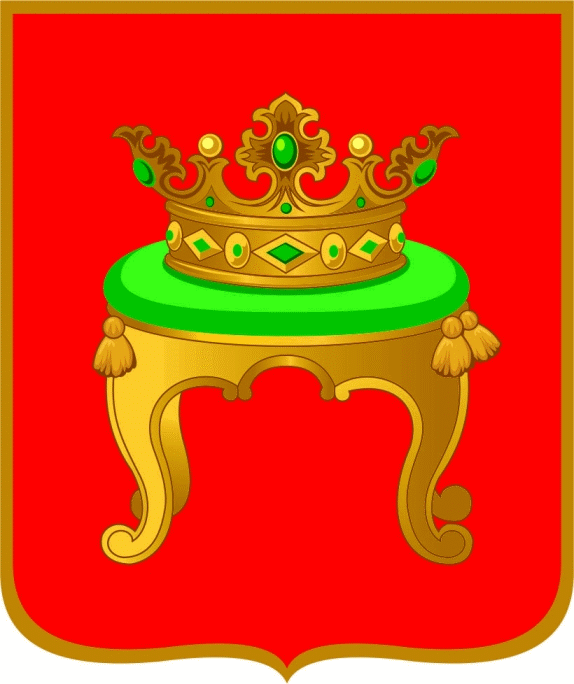 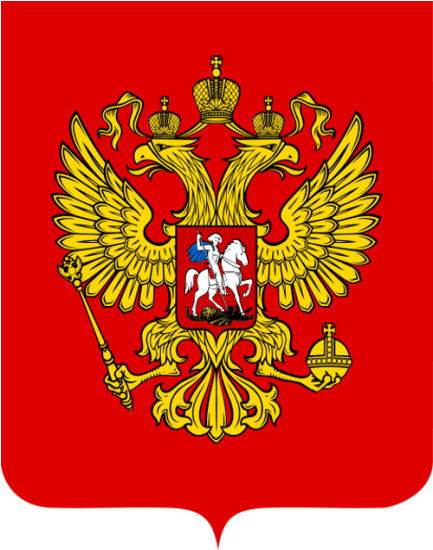 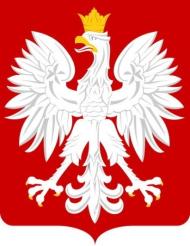 Вопрос 7
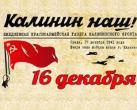 Как называется это памятное место в нашем городе?
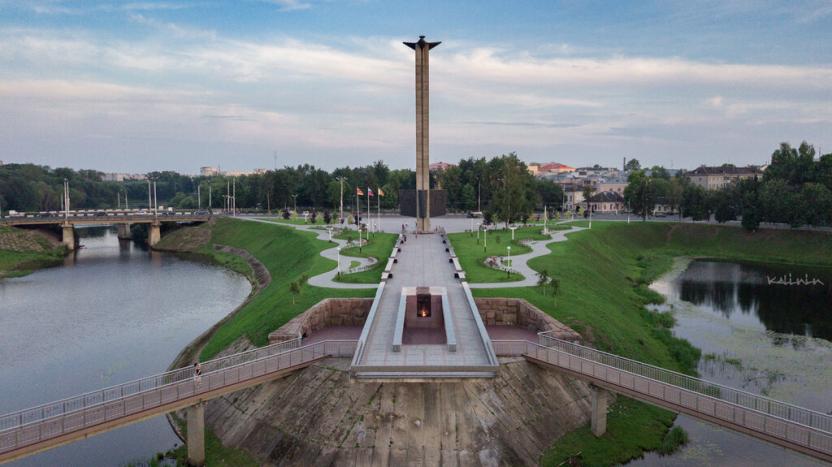 Вопрос 8
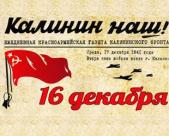 Какое событие жители нашего города отмечают 
16 декабря каждого года?
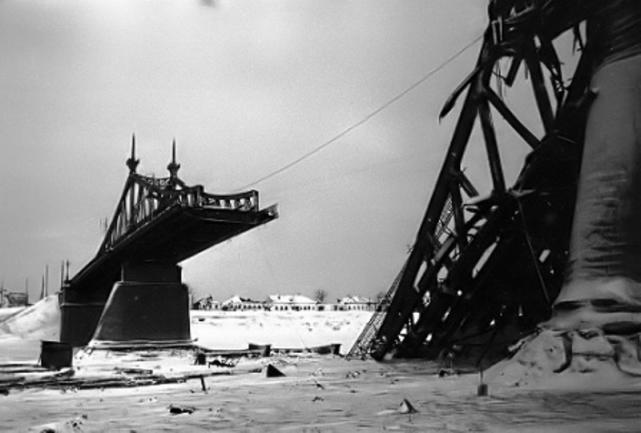 Вопрос 9
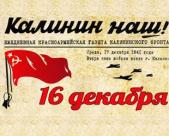 Какое событие изображено 
на данной фотографии?
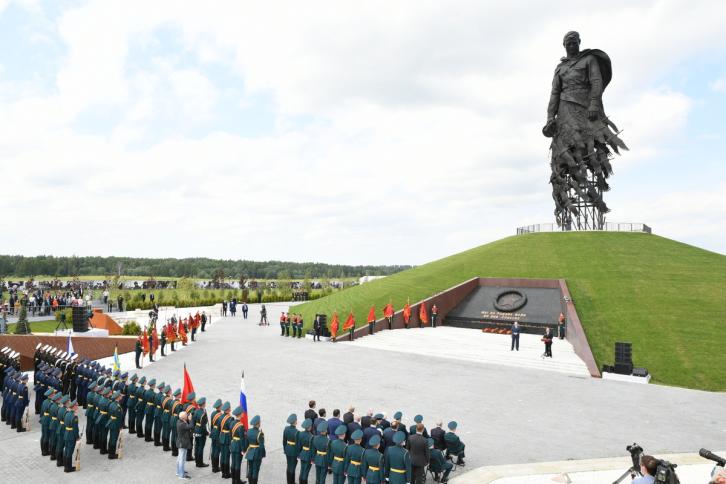 Вопрос 10
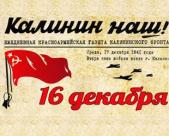 Как называется  это здание 
                   в нашем городе?
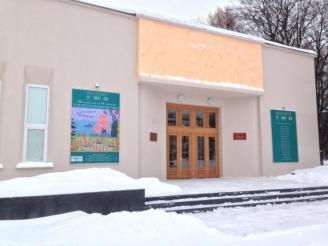 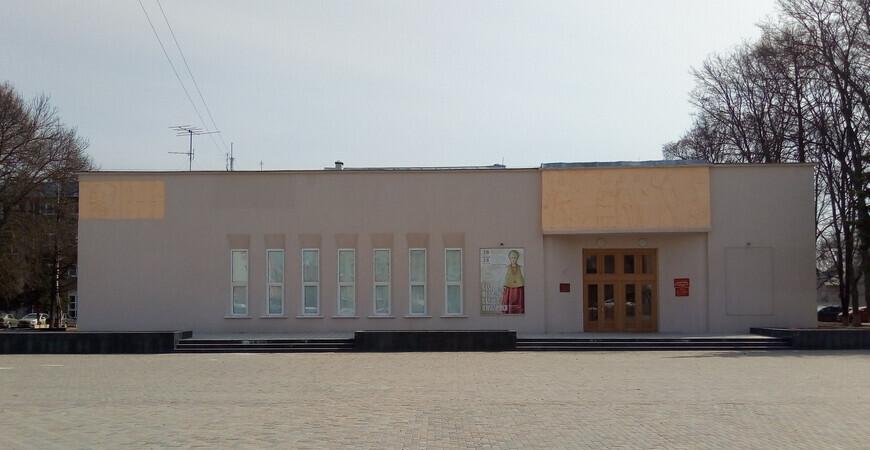 III этап
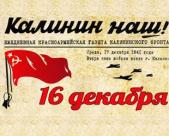 КАРТОГРАФЫ
На карте найти:
 -  границу Российской Федерации;
 -  найти столицу Российской Федерации;
 -  найти Тверскую область и столицу
                          На контурной карте:
 1. Обвести границу Российской Федерации.
 2. Обозначить и подписать столицу России.
 3. Обвести границу Тверской области.
 4. Обозначить и подписать столицу Тверской области.
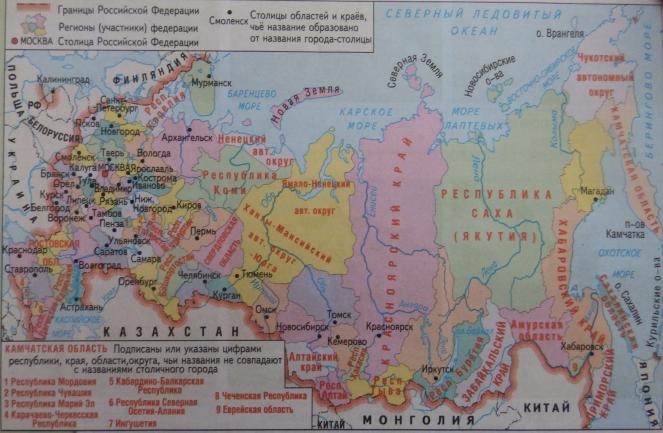 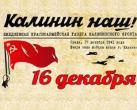 IV этапРАЗВЕДЧИКИ
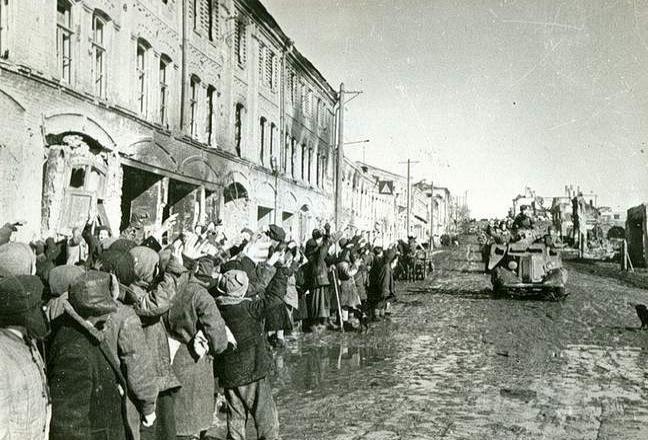 Вопрос 1
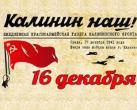 Какова точная дата начала Великой Отечественной войны?
1.  1 сентября 1939 года
2.  22 июня 1945 года
3.  22 июня 1941 года
4.  9 мая 1945 года
Вопрос 2
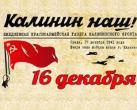 Как назывался план нападения фашистской Германии 
на Советский Союз?
1.  Молниеносный план
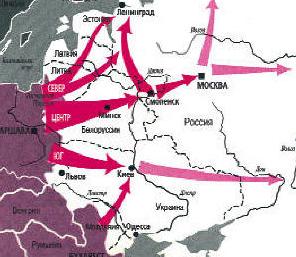 2.  План Барбаросса
3.  План Гитлера
4.  План Фридриха
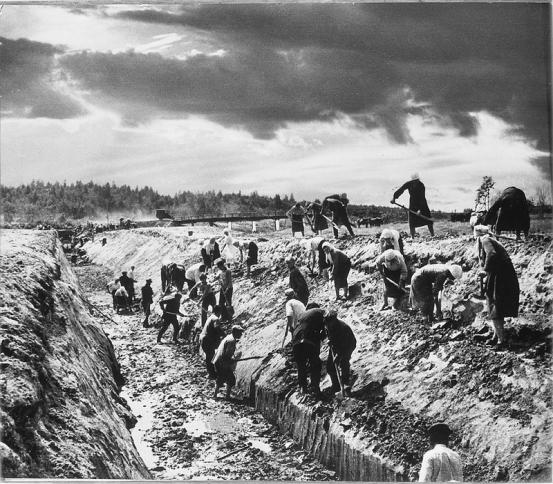 Вопрос 3
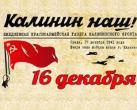 Какой город первым встал на защиту рубежей нашей Родины?
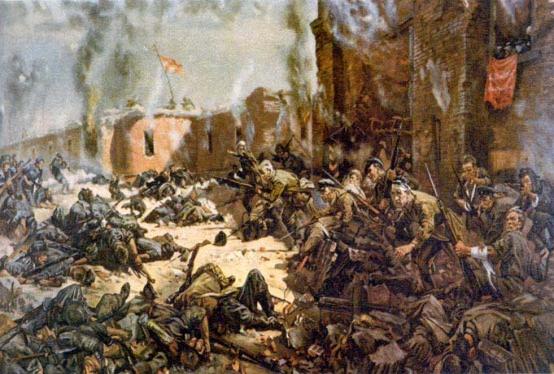 1.  Белгород
2.  Калинин
3.  Брянск
4.  Брест
Вопрос 4
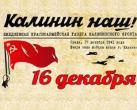 Какая надпись сделана на этом плакате?
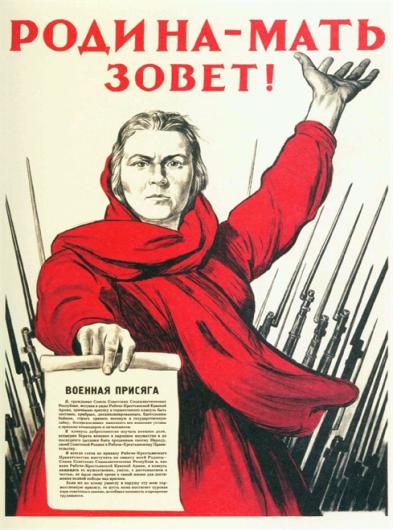 Вопрос 4
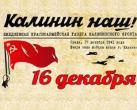 Какая надпись сделана на этом плакате?
1.  Ты записался добровольцем?
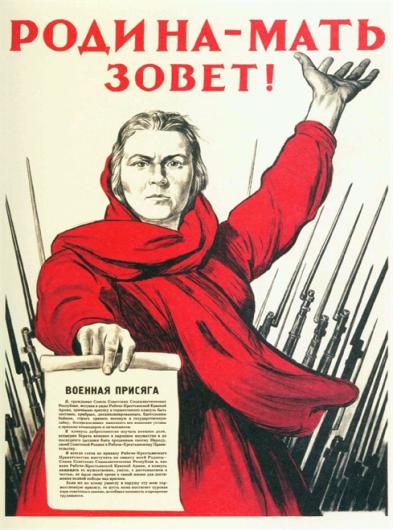 2.  Родина-мать зовет!
3.  Все для фронта!
4.  Защитим страну!
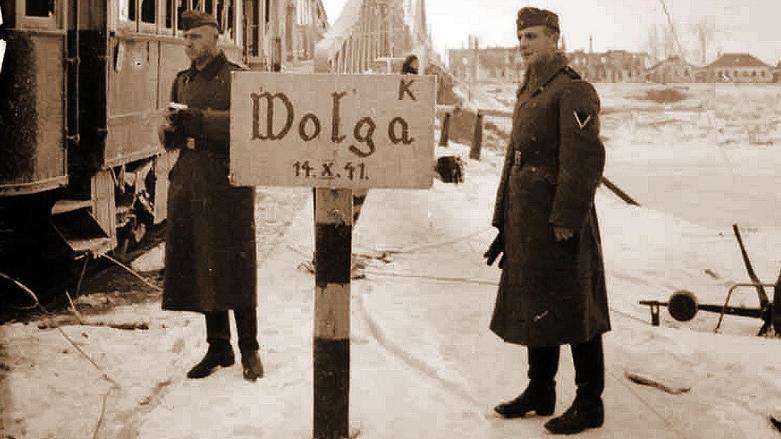 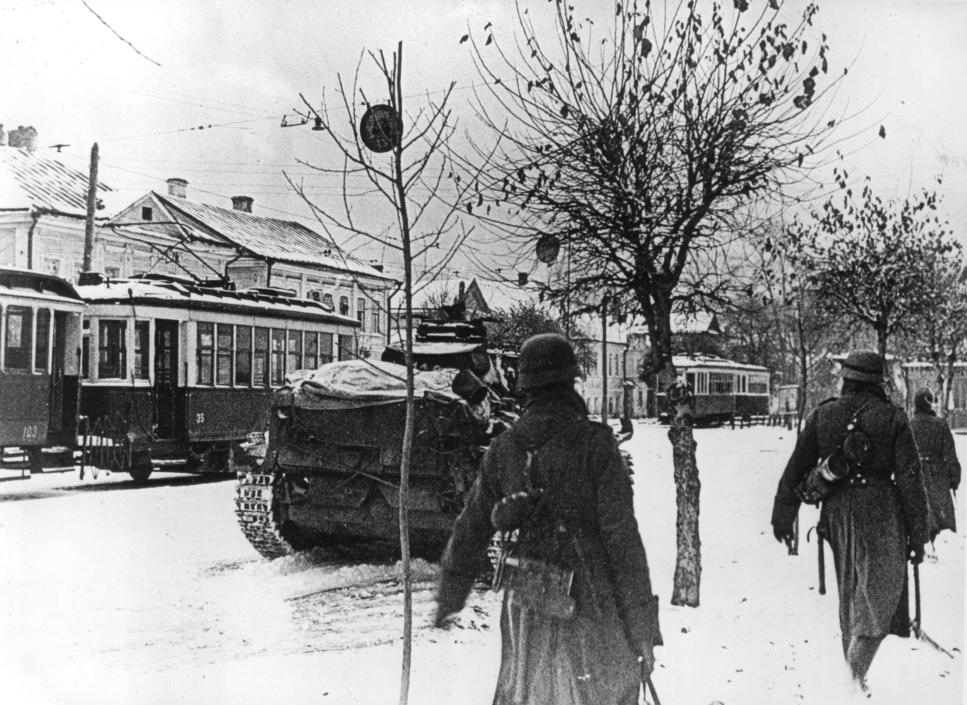 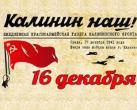 Вопрос 5
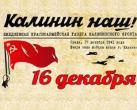 На пути гитлеровцев в каком направлении встал наш город?
1.  В направлении Ленинграда
2.  В направлении Украины
3.  В направлении Москвы
4.  В направлении северо-востока
     Европейской части СССР
Вопрос 6
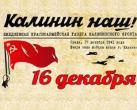 Какова дата начала оккупации города Калинина?
1.  16 декабря 1941 г.
2.  14 октября 1941 г.
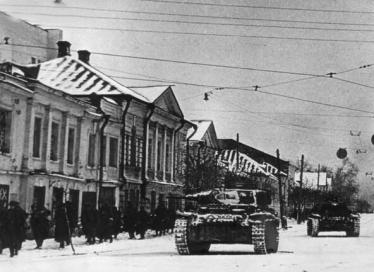 3.  17 октября 1942 г.
4.  17 октября 1941 г.
Вопрос 7
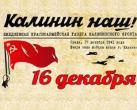 Временное занятие фашистскими войсками города Калинина – это…
1.  антифашистское подполье
2.  оккупация Калинина
3.  оборона Калинина
4.  военное положение в Калинине
Вопрос 8
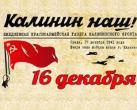 Во время оккупации  накануне празднования годовщины Октябрьской революции на одном из зданий города был установлен красный флаг. Кто это сделал?
1.  Партизаны
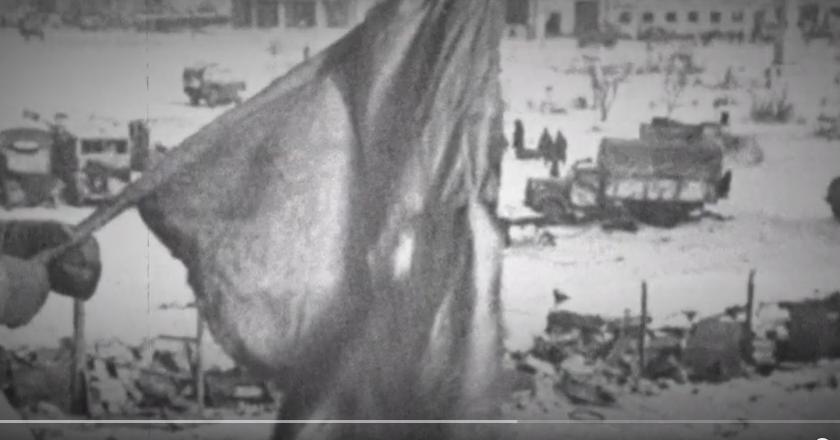 2.  Солдаты
3.   Ополченцы
4.   Подпольщики
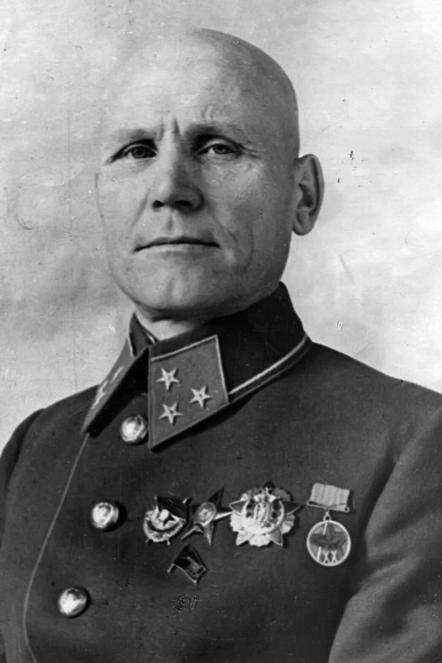 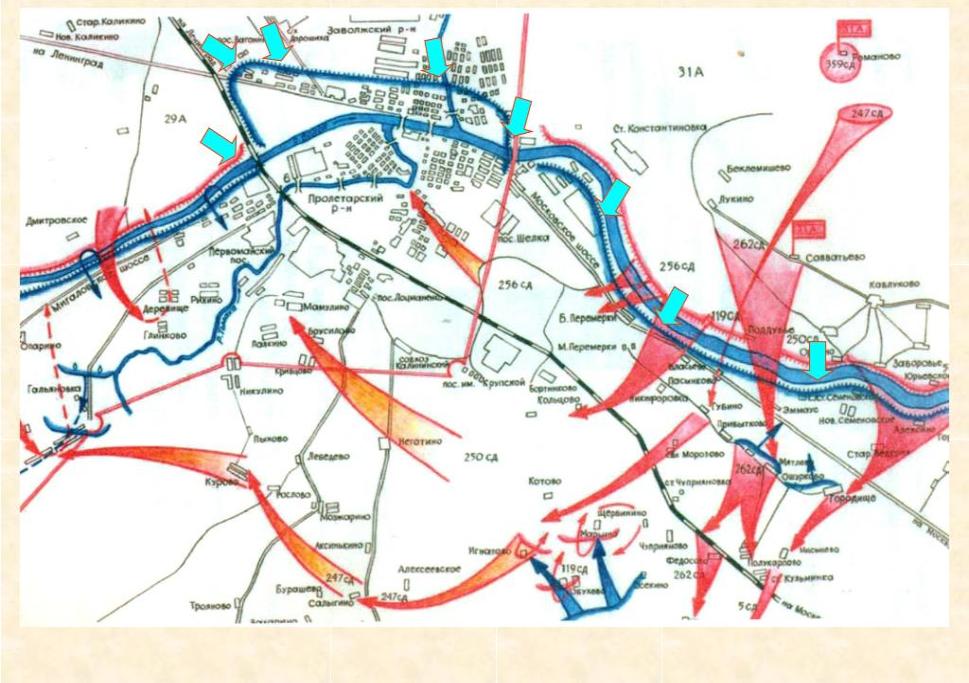 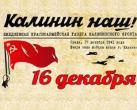 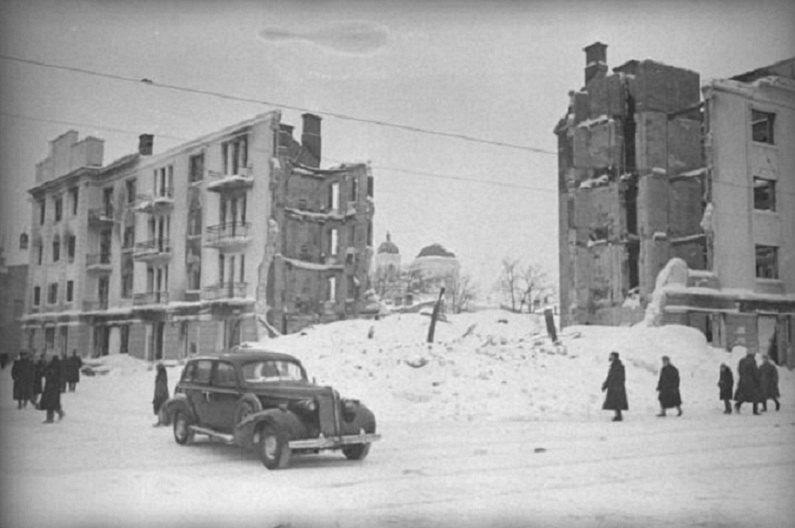 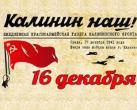 Вопрос 9
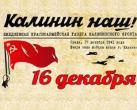 Когда был образован 
Калининский фронт?
1.   В октябре 1942 года
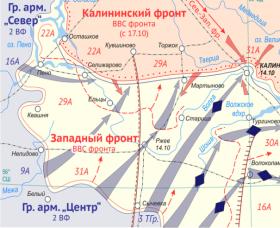 2.   В ноябре 1941 года
3.   В декабре 1941 года
4.   В октябре 1941 года
Вопрос 10
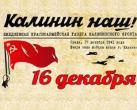 Кто был командующим Калининским фронтом?
1.  Г. К. Жуков
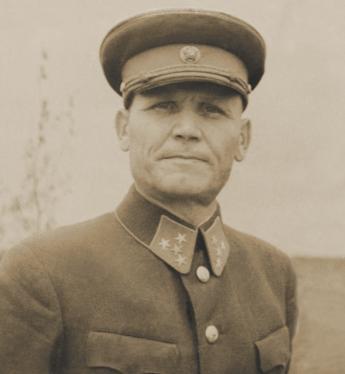 2.  И.С. Конев
3.  С.Х. Горобец
4.  И.В. Сталин
Вопрос 11
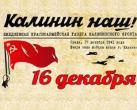 Сколько дней длилась оккупация города Калинина
1.  Нет точных данных
2.  65 дней
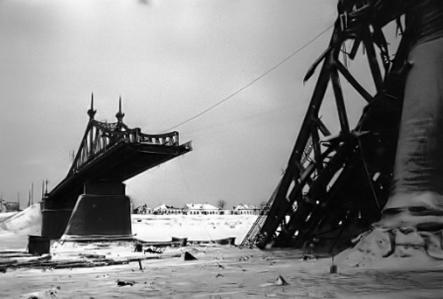 3.  66 дней
4.  62 дня
Вопрос 12
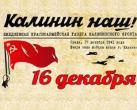 Какого звания удостоен наш город 
в 2010 году?
1. Город-герой
2. Город воинской славы
3. Город трудовой доблести
4. Город Славы
Вопрос 13
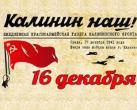 Этот памятник был открыт 
16 декабря 2011 года. 
Как он называется?
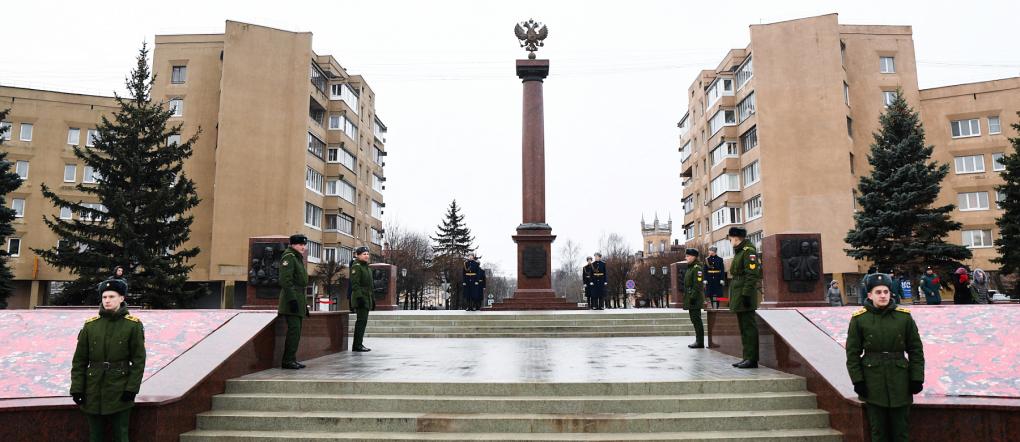 Вопрос 13
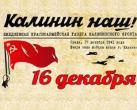 1.  Памятник «Слава Героям»
2.  Стела «Город воинской славы»
3.  Памятник павшим в боях
4.  Стела «Освобождение Калинина»
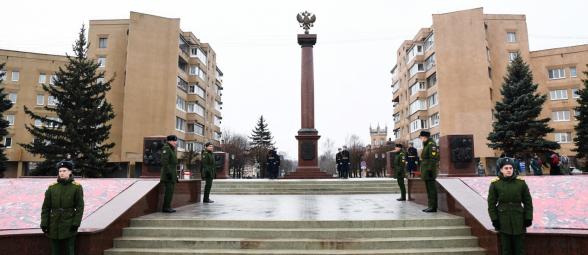 V этап
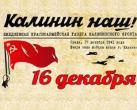 ДЕШИФРОВЩИКИ
Пользуясь шифром, 
расшифровать имена и фамилии 
героев войны, в честь которых
названы улицы нашего города
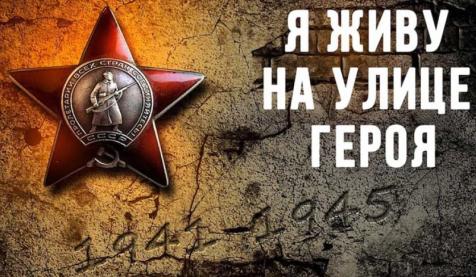 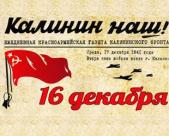 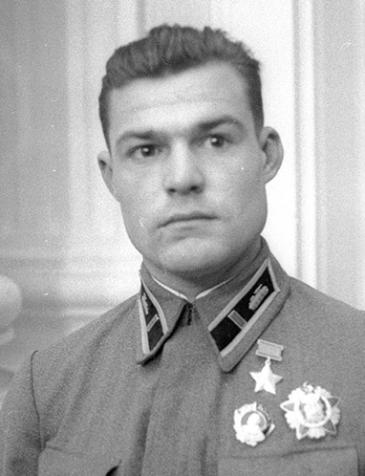 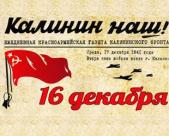 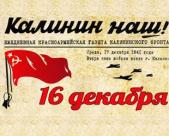 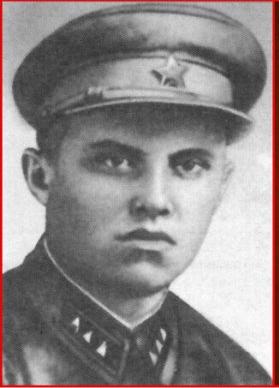 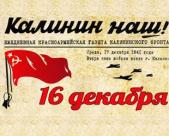 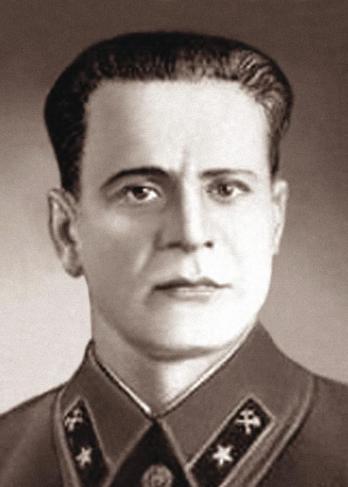 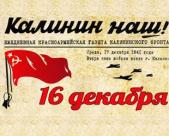 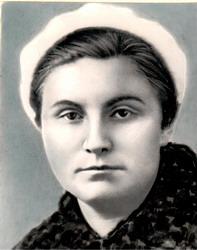 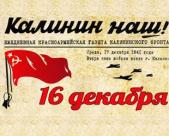 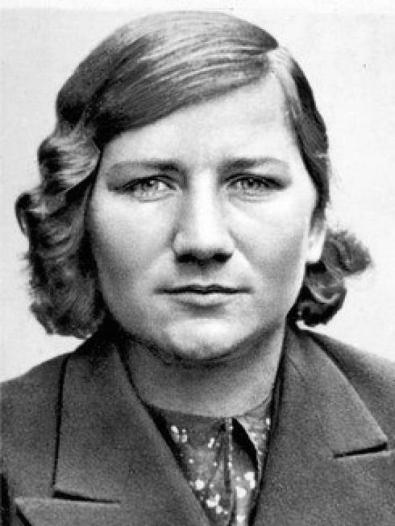 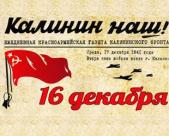 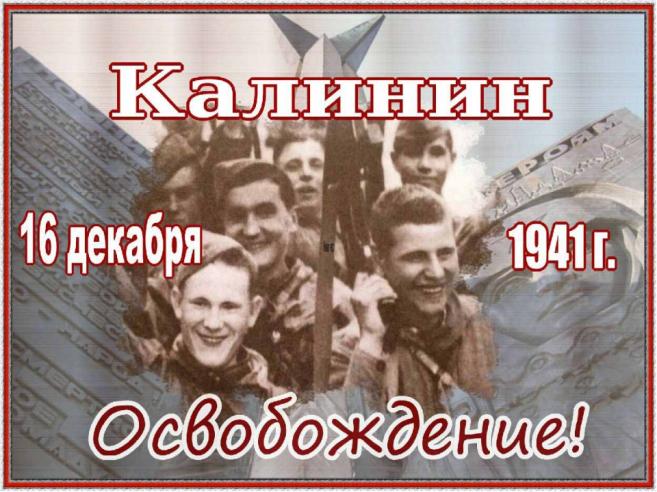 Интеллектуально-познавательная  игра 
«Звёздный час»
Тверь, 2021 год